Fast 2D Travel Time Fields and Ray Tracing Calculations in Strongly Anisotropic Media
James Ludlam[1]
Supervisors/Collaborators: Katy Tant[1], Victorita Dolean[1], Andrew Curtis[2]

[1] University of Strathclyde, [2] University of Edinburgh
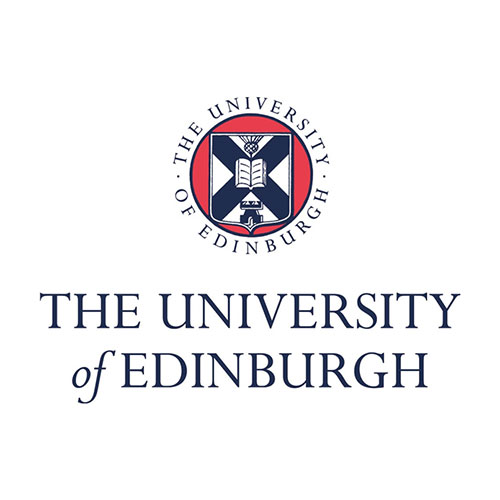 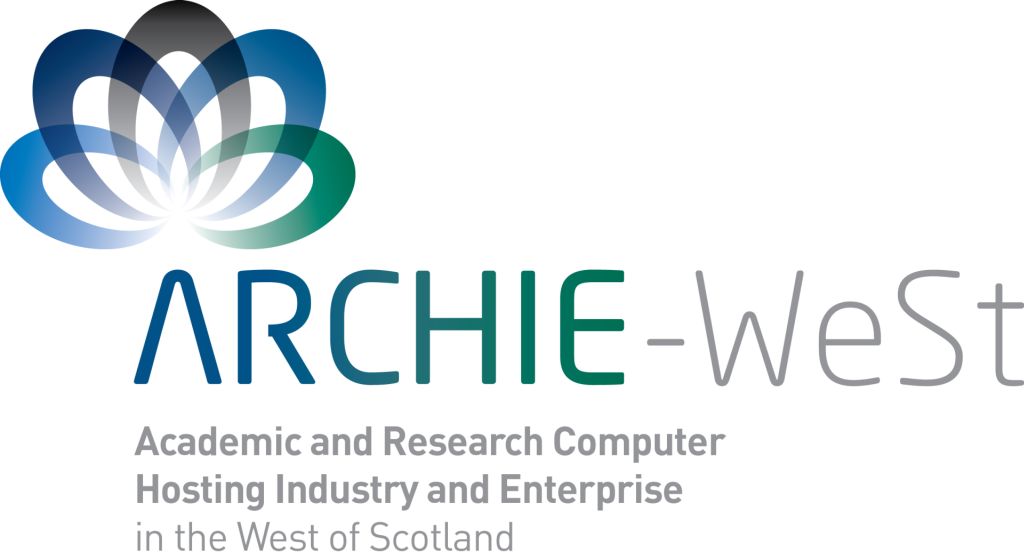 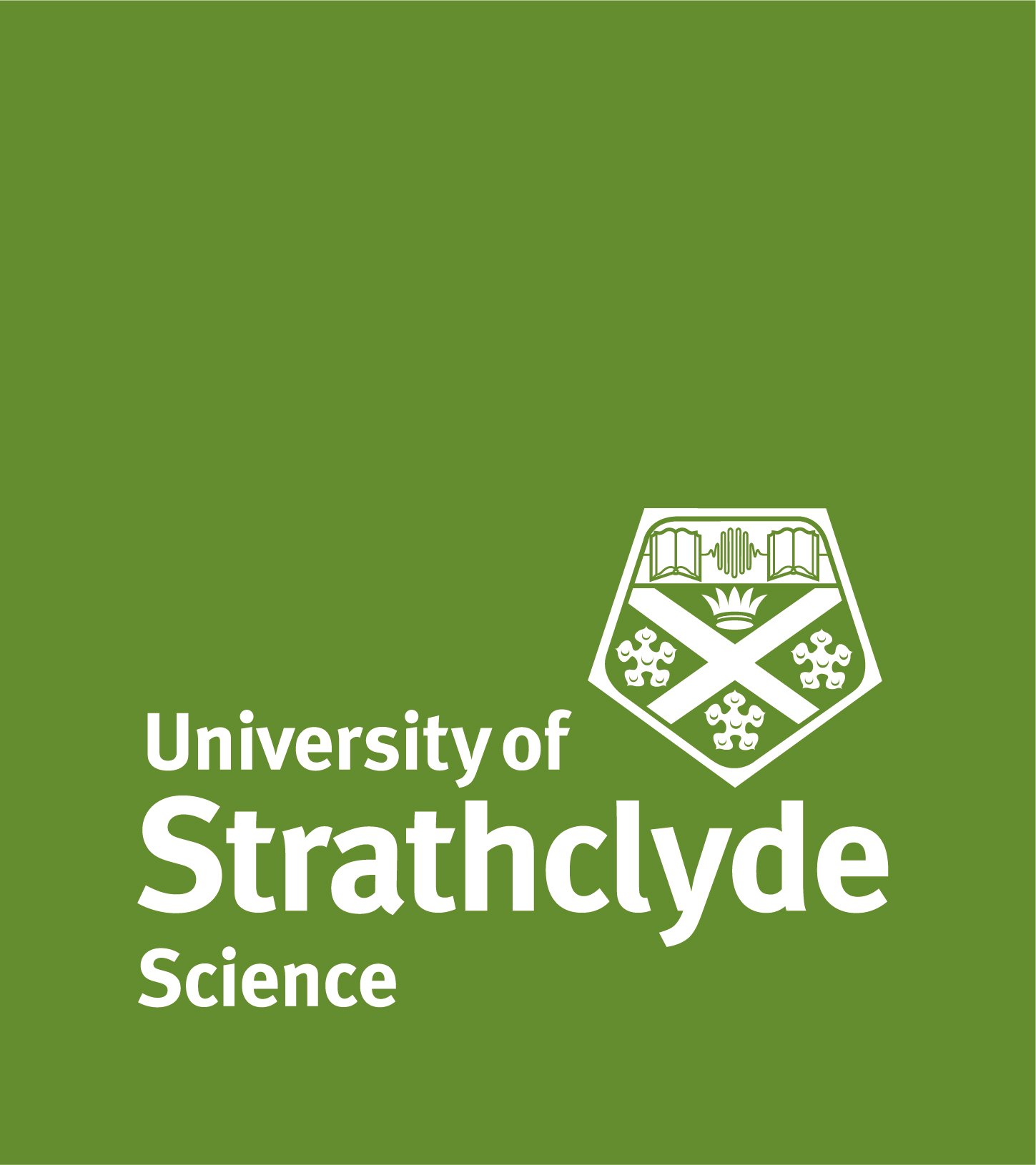 Motivation of this work
Inversion of time of flight data for velocity medium

Many inversion techniques require forward model to be run many times

High computational efficiency is required
Outline
Fast marching method

New anisotropic travel times forward model

New method for anisotropic ray tracing

Future work
Fast marching method
Fast Marching Method (FMM)
Sethian, J. A. (1999). Fast Marching Methods. SIAM Review, 41(2), 199–235
Dijkstra, E. W. (1959). A note on two problems in connexion with graphs. Numerische Mathematik, 1(1), 269–271
Anisotropic Fast Marching Method
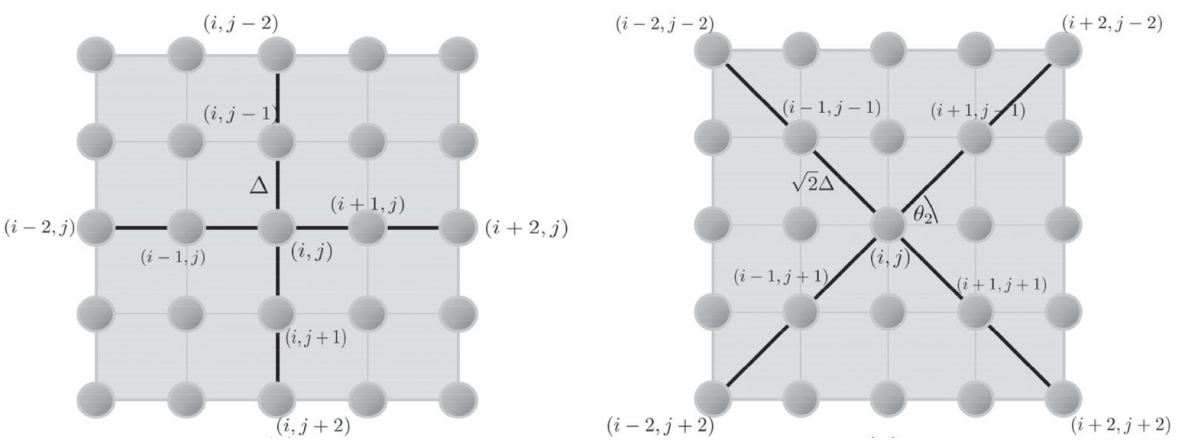 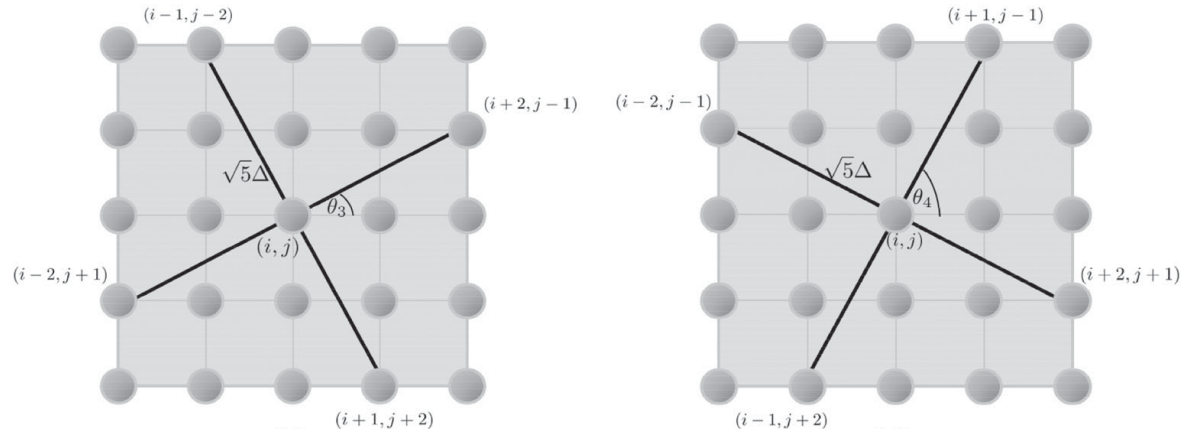 K. M. M. Tant, E. Galetti, A. J. Mulholland, A. Curtis, A. Gachagan. Effective grain orientation mapping of complex and locally anisotropic media for improved imaging in ultrasonic non-destructive testing
Anisotropic Fast Marching Method
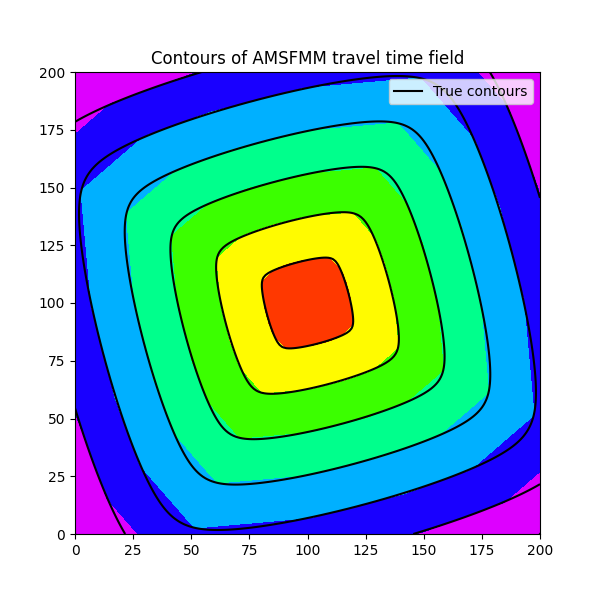 Anisotropic Fast Marching Method
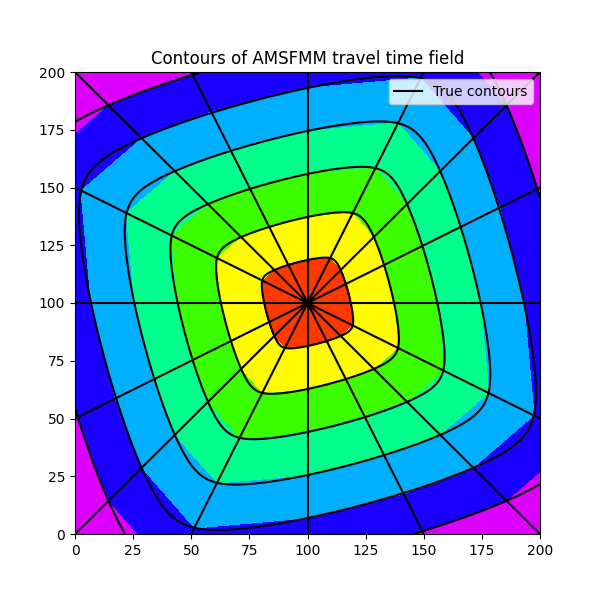 New Anisotropic Travel Times Forward Model
Forward Model
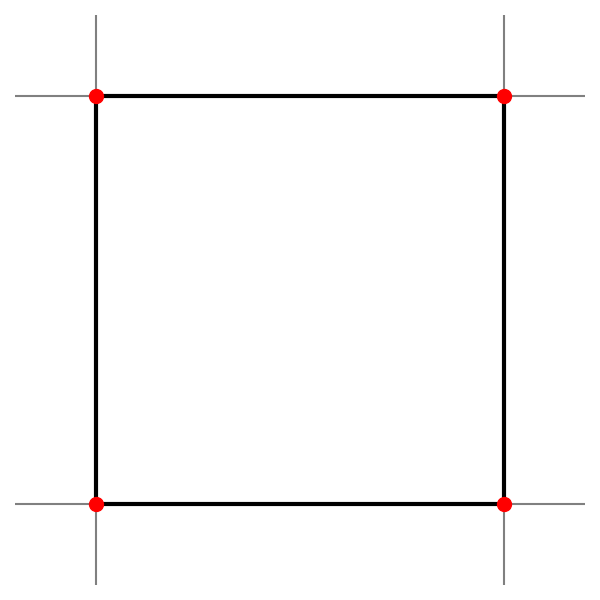 Travel times are calculated in order of travel time

Finite difference method approximates wavefront as local planar

Four points are selected which form a stencil
Forward Model
Unknown travel time
𝑡(𝐴) < 𝑡(𝐵) ≤ 𝑡(𝐶) where 𝑡( ) is the travel time
Forward Model
Forward Model
Line 𝐸𝐵 is the approximate wavefront
Forward Model
Anisotropic phase velocity normal to wavefront
Forward Model
All stencils come in pairs

Use the same points with B and C swapped

Condition that 𝑡(𝐵)≤𝑡(𝐶) holds for one of the pair

𝐸 is always between 𝐴 and 𝐶
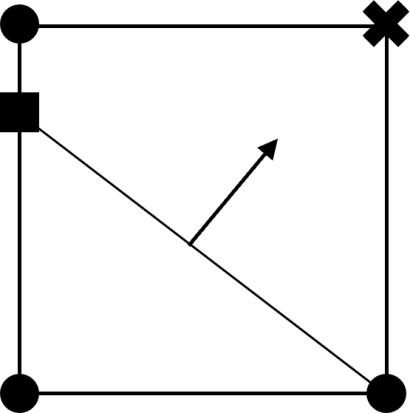 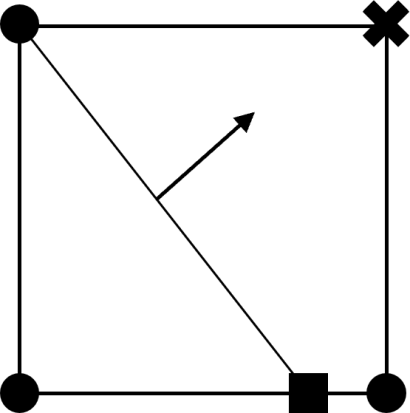 Forward Model
Square stencils used for finite difference method along with 90⁰, 180⁰ and 270⁰ rotations
Forward Model
Triangular stencils used for finite difference method along with 90⁰, 180⁰ and 270⁰ rotations
Forward Model
Approximating the wavefront as locally planar is inaccurate around the source

A finer grid is required around the source
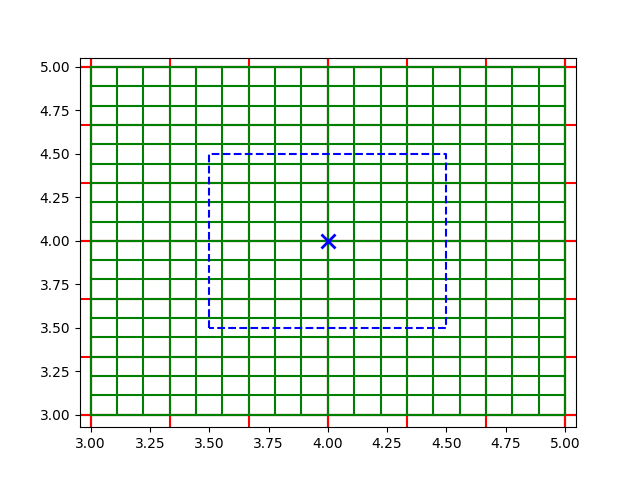 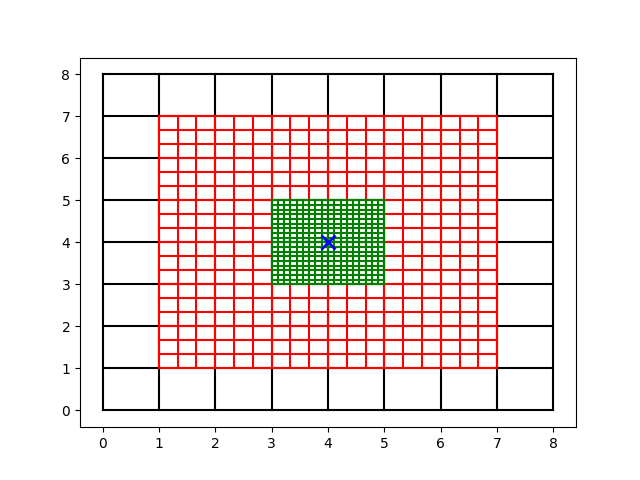 Forward Model
Average Error
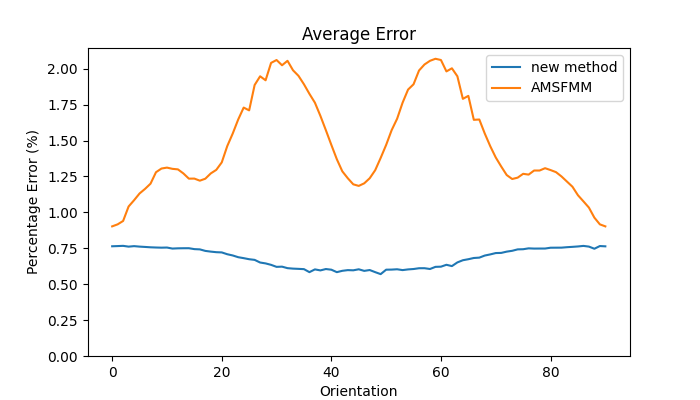 Maximum Error
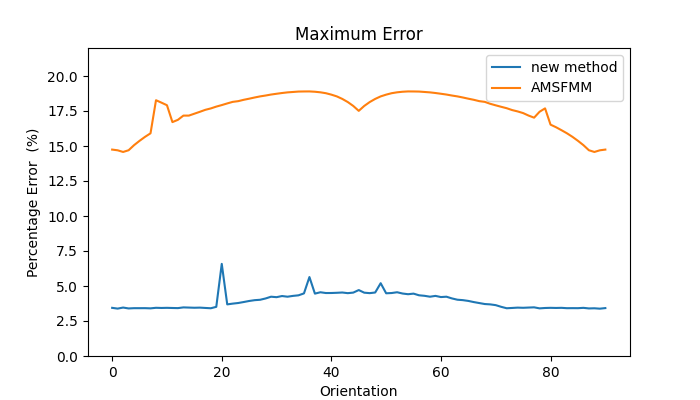 AMSFMM
New Method
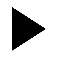 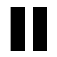 Solving Christoffel Equation at Run Time
Velocities are obtained by solving the Christoffel equation

Constructing a library of velocity curves in advance becomes inefficient when a large variety of materials with different stiffness tensors are used.

Normally velocities are calculated at each integer angle.

Calculating velocities at each point in the grid by solving the Christoffel equation at run time can be more computationally efficient for some models.

Exact group and phase velocities are obtained.
Solving Christoffel Equation at Run Time
Stiffness matrix  for orthotropic material in the form
Christoffel matrix
Group velocity
Phase velocity calculated from eigenvalue of M
Polarisation vector for phase angle θ
Solving Christoffel Equation at Run Time
Since longitudinal velocity is fastest, +ve square
root is longitudinal and –ve is for shear wave.
Shear wave
Solving Christoffel Equation at Run Time
Comparison with the AMSFMM
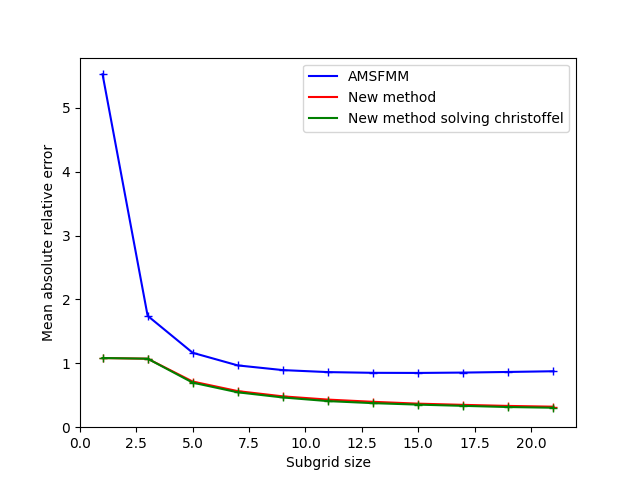 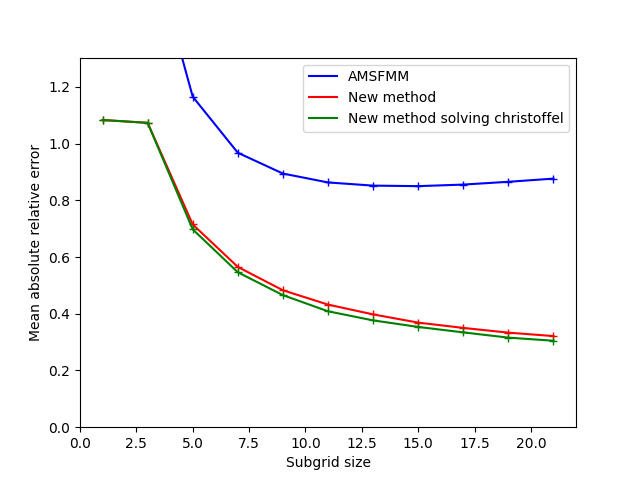 Comparison with the AMSFMM
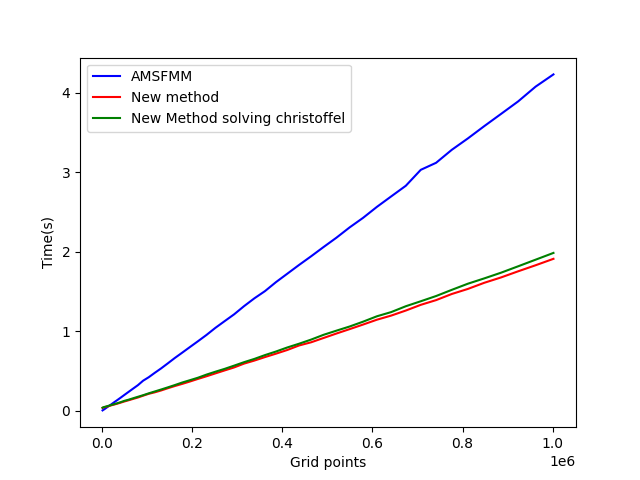 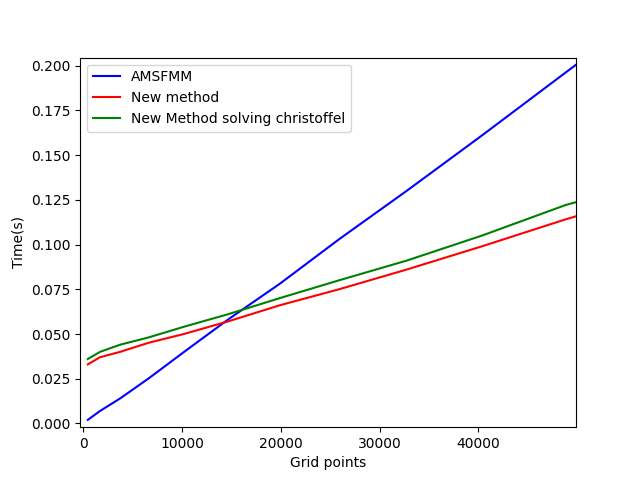 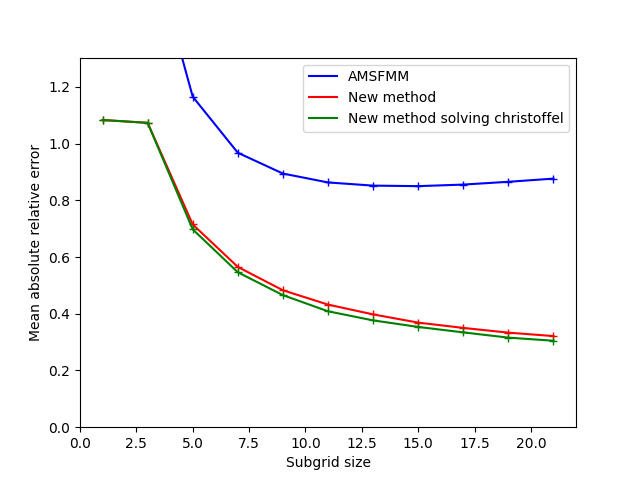 Compute time of different methods
Anisotropic Ray Tracing
Ray Tracing in Anisotropic Media
Ray used to efficiently calculate gradients of the data w.r.t velocity model parameters for use in gradient based inversion methods.

Methods used for isotropic media can not be applied to anisotropic media

We developed a novel approach to ray tracing in anisotropic media from travel time fields
Ray Tracing in Anisotropic Media
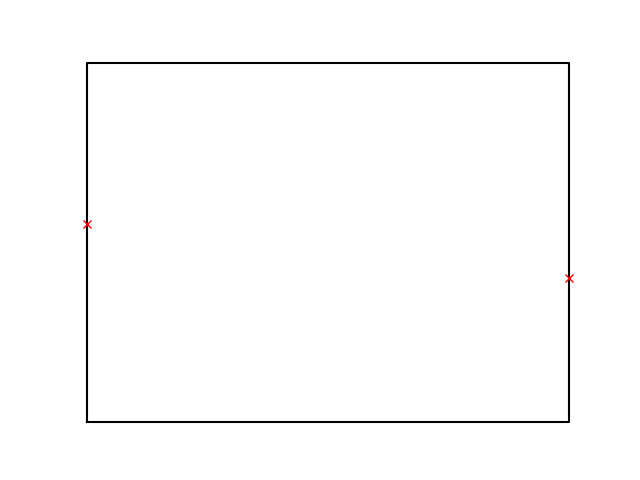 Ray Tracing in Anisotropic Media
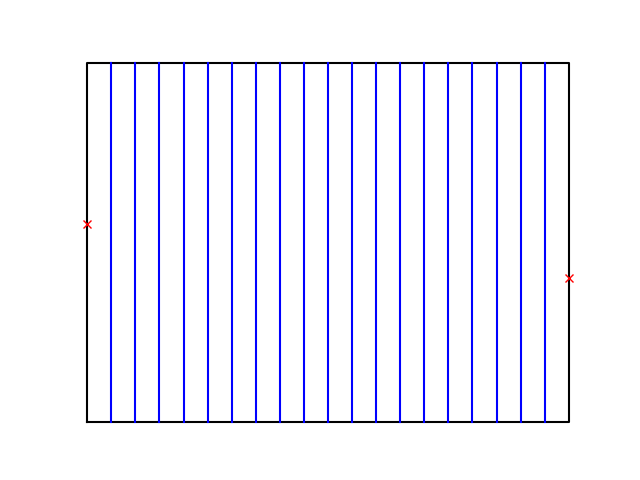 Ray Tracing in Anisotropic Media
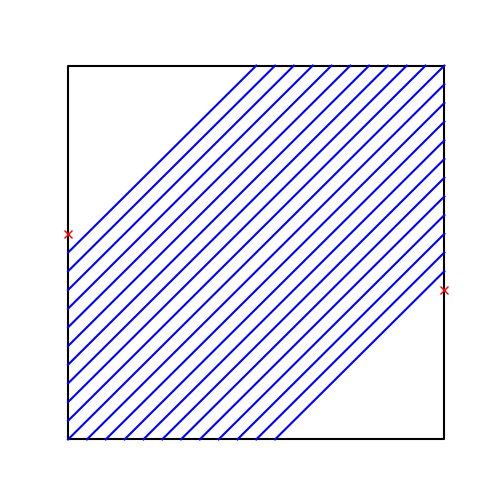 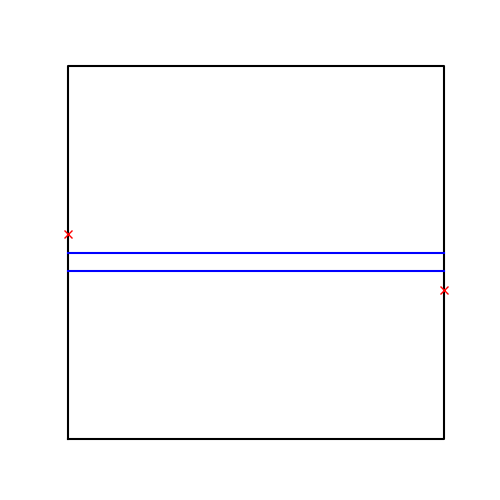 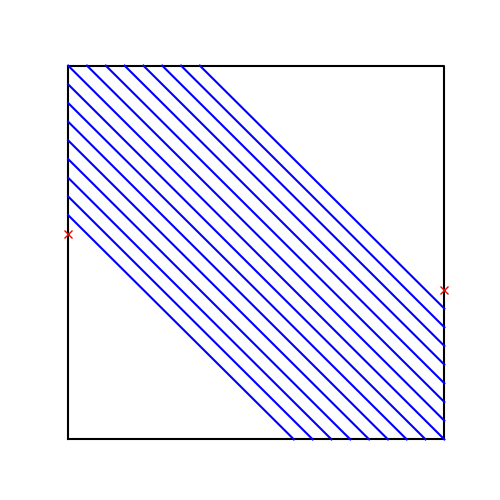 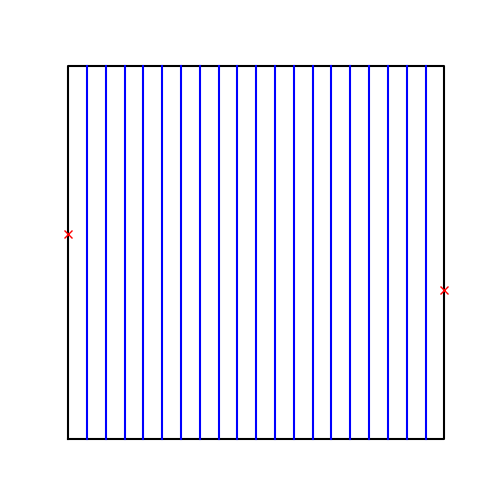 Ray Tracing in Anisotropic Media
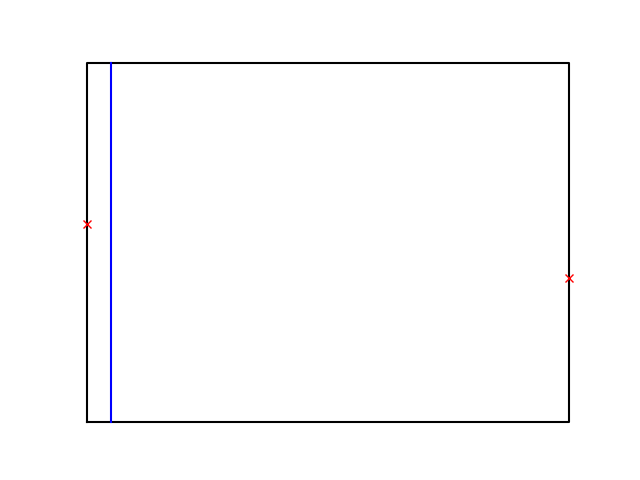 Ray Tracing in Anisotropic Media
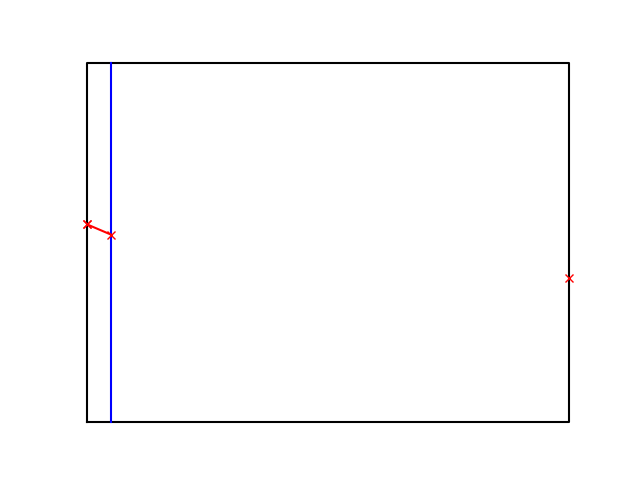 Ray Tracing in Anisotropic Media
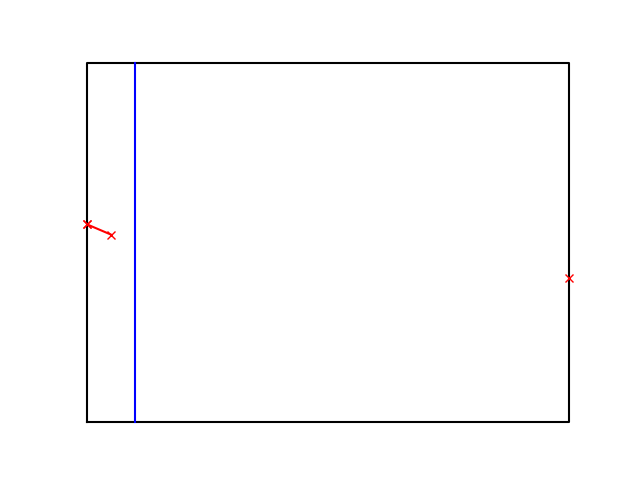 Ray Tracing in Anisotropic Media
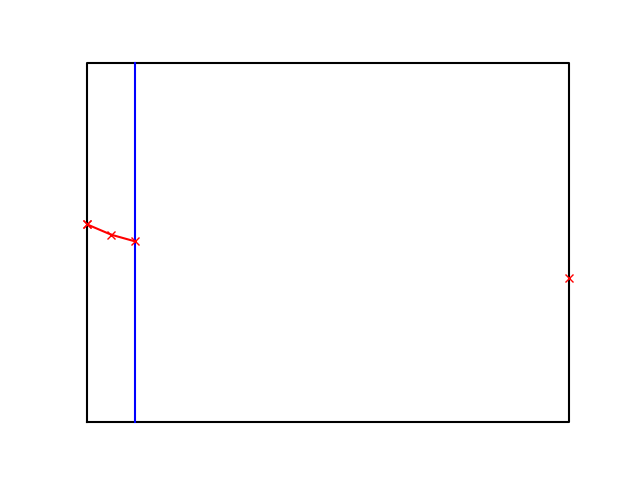 Ray Tracing in Anisotropic Media
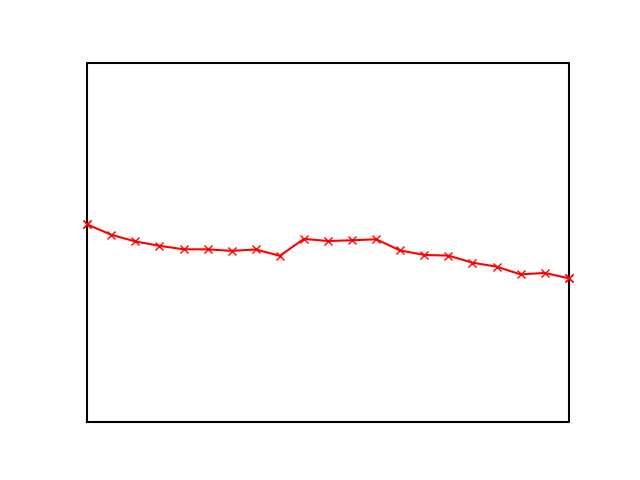 Ray Tracing in Anisotropic Media
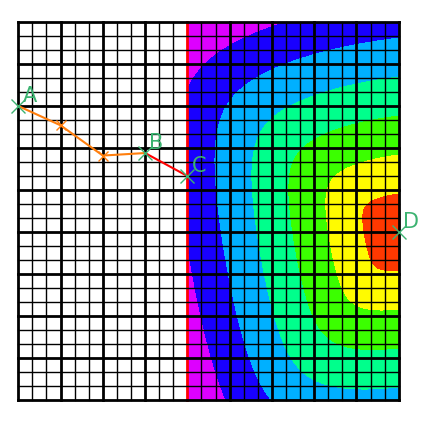 Points in the ray path are determined by finding the fastest travel time from the last point in the ray path to the receiver through points on the plane 

Travel times are determined using travel time fields and straight rays

Global minimum is estimated by fitting quadratic curves to all local minimum
Ray Tracing in Anisotropic Media
Ray’s calculated using AMSFMM are biased due to bias in travel time fields

Travel time obtained by integrating along the ray path are often more accurate than those obtained from the travel time field
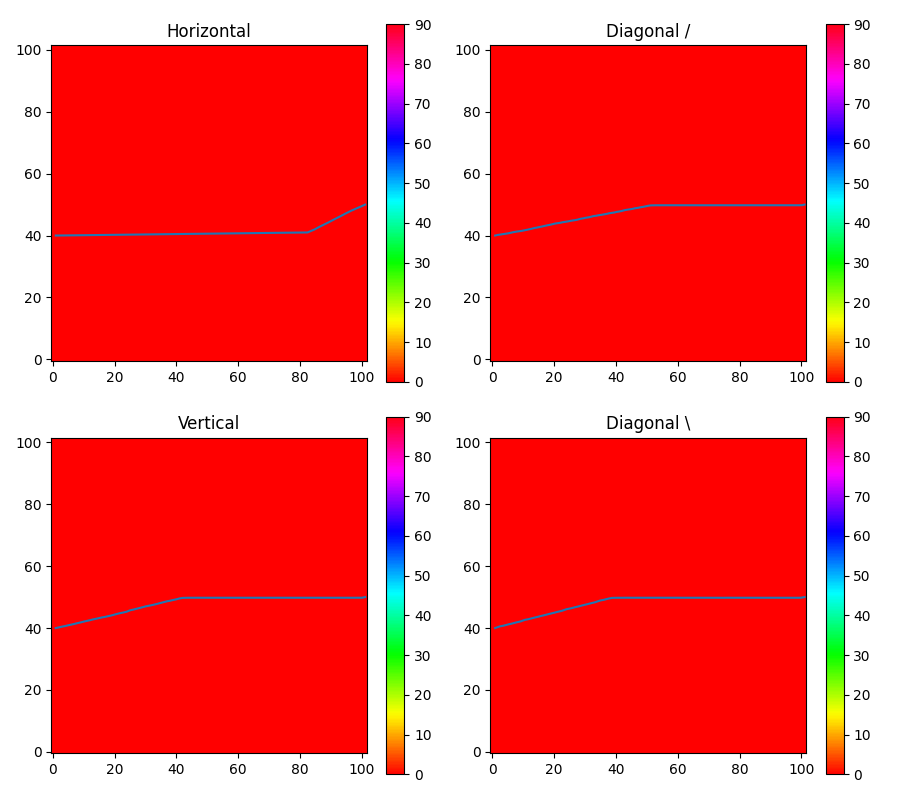 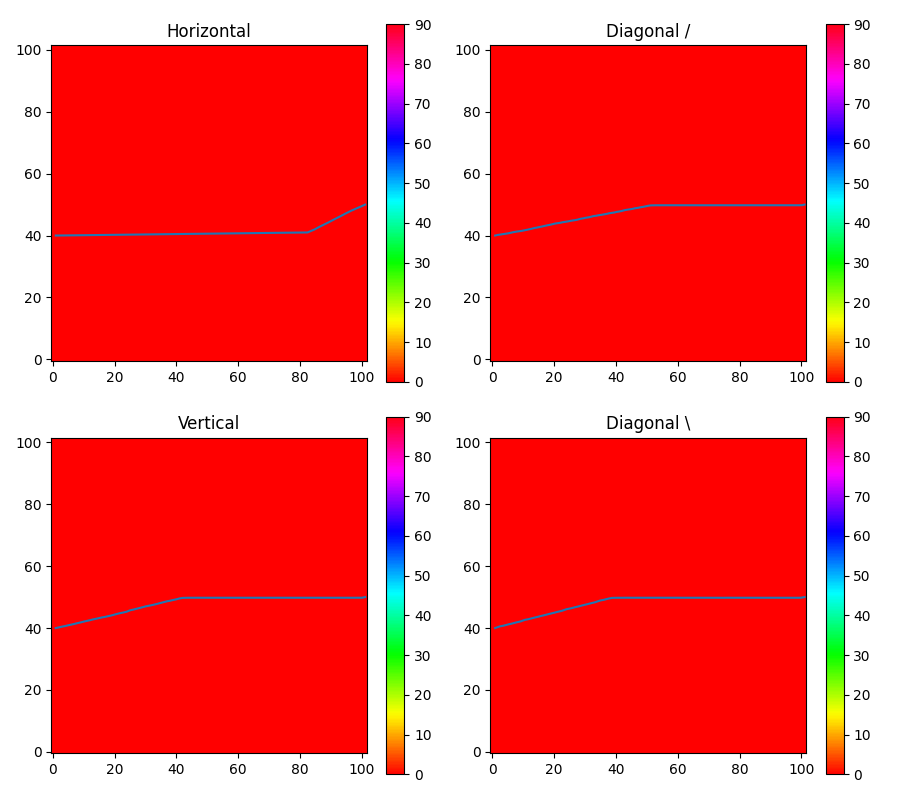 Ray Tracing in Anisotropic Media
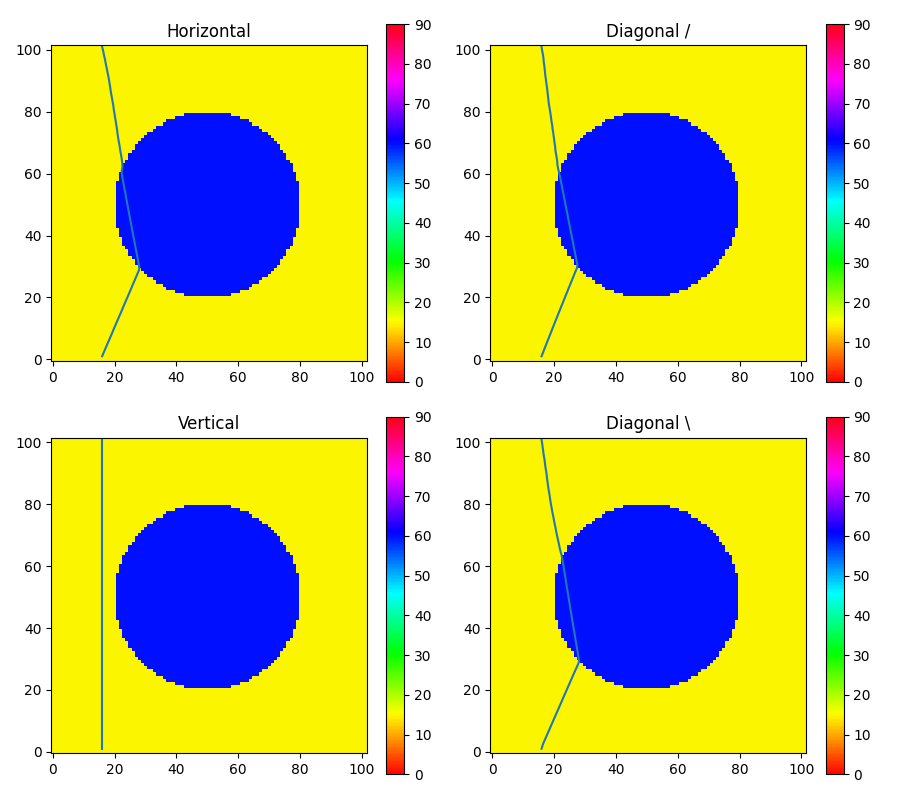 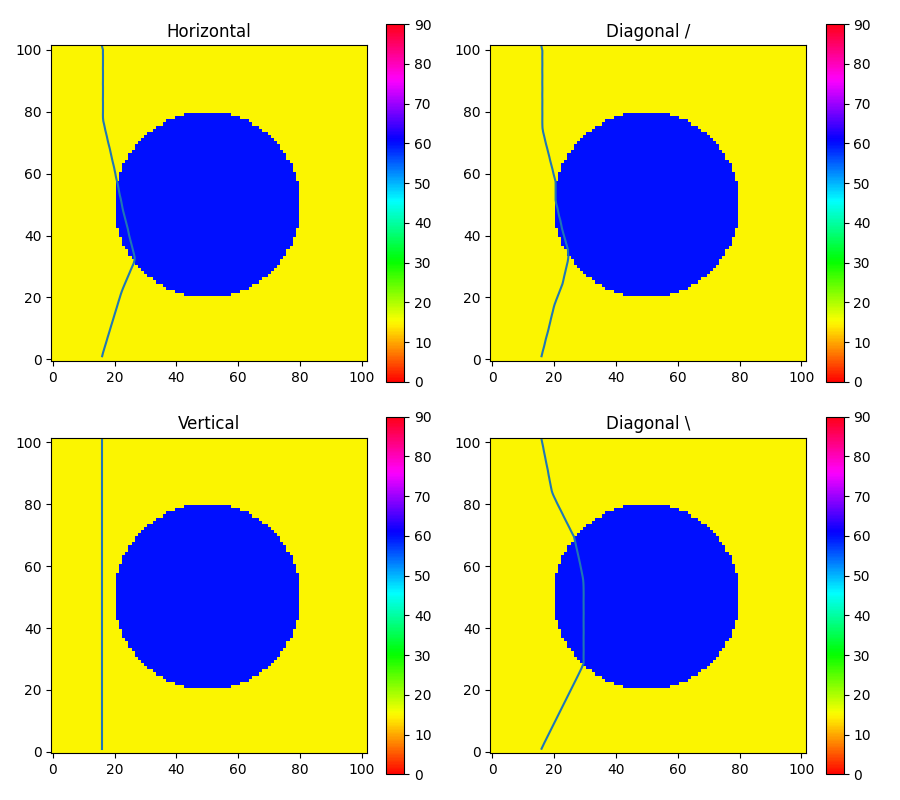 t = 1.84106e-05
t = 1.84758e-05
t = 1.82817e-05
t = 1.83111e-05
t = 1.91270e-05
t = 1.85832e-05
t = 1.91270e-05
t = 1.82674e-05
Using AMSFMM
Using new model
travel time from travel time field , t =1.88346e-05
travel time from travel time field , t =1.82975e-05
Ray Tracing in Anisotropic Media
By dynamically switching plane directions more complex ray tracing can be performed

Only one path is calculated making it more efficient than calculating ray path for all plane directions
Ray Tracing in Anisotropic Media
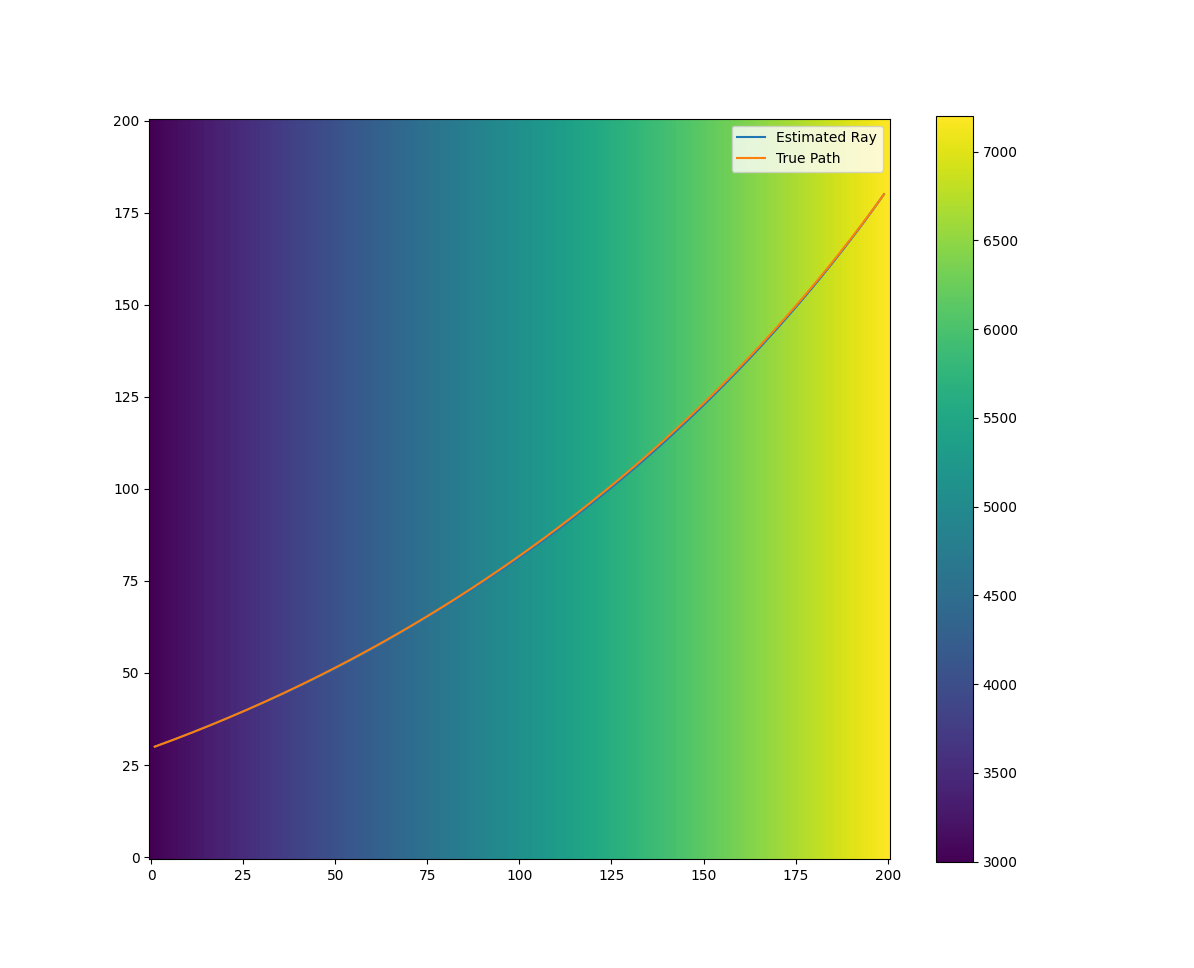 Velocity (m/s)
Summary and Current / Future Work
Summary:

Developed model for travel time propagation with heterogenous anisotropic media

Developed ray tracing algorithm for heterogenous anisotropic media

Current / Future Work:

Non Destructive Testing: Reconstruction of an anisotropic orientation map for an anisotropic weld from time of flight data using Variational Bayesian Inversion (VBI)

Geology: Tomography of anisotropic Earth